November 2024
AMP Downlink Data Rates
Date: 2024-11-11
Authors:
Steve Shellhammer (Qualcomm)
Slide 1
November 2024
Introduction
At the September meeting the Task Group made several decisions about the AMP Downlink PPDU [1]
Some Details on the Structure of the Downlink PPDU
AMP Sync field and AMP Data field with use OOK
AMP Data field (for non-backscatter case) will use Manchester encoding.  Encoding scheme for backscatter case is TBD.
In July [2] we presented some initial thoughts on the Downlink for the Integrated Energizer case
In September [3] there was a presentation on the Downlink Design considerations 
Here we will focus on the selection of the downlink Data Rates
Slide 2
Steve Shellhammer (Qualcomm)
November 2024
Supported STA Types
The Task Group has agreed to support the following STA Types operating in 2.4 GHz [1]
Slide 3
Steve Shellhammer (Qualcomm)
November 2024
Background
In [2] we proposed a Downlink data rate of 1 Mb/s using a single carrier OOK waveform
In [3] they proposed supporting two data rates 
One high rate of at least 1 Mb/s
One low rate of at most 250 kb/s
In [4] they propose three data rates to support Bi-static Backscatter STAs
250, 125, and 62.5 kb/s
In [5] they propose two downlink data rates
1 Mb/s
250 kb/s
Slide 4
Steve Shellhammer (Qualcomm)
November 2024
Capabilities of Different STA Types
Task Group has discussed the following clock accuracy values
It is possible that different STA types may have different receiver clock accuracies
It was suggested in [3] that some STA types may support a maximum clock rate based on power consumption constraints
Summary
Different device types may have different receiver capabilities
Slide 5
Steve Shellhammer (Qualcomm)
November 2024
Impact of Receiver Clock Accuracy and Clock Rate
The receiver clock accuracy will lead to carrier frequency offset (CFO) and sample clock offset (SCO)
The receiver bandwidth need to consider the CFO
The sample clock offset requires the receiver to correct its sampling of the OOK symbols
The maximum clock rate combined with the sample clock offset can put a limit on the supported data rate [3]
Hence, we will likely want to support two data rates
A higher data rate for more capable devices
One or more lower data rate(s) for less capable devices
Slide 6
Steve Shellhammer (Qualcomm)
November 2024
High Data Rate
The bandwidth in IEEE 802.11ba is 4 MHz
There were to reasons to select this bandwidth:
To allow for a low complexity receiver filter that provides some adjacent channel rejection
To transmit at an acceptable power level, based on PSD regulations in ETSI and China
Here we are suggesting for the high data rate, to keep the bandwidth at 4 MHz
This can be implemented by a single-carrier OOK waveform with a 2 MHz symbol rate (see next slide)
With Manchester encoding (as agreed to for the non-Backscatter case) this provides a 1 Mb/s data rate
Slide 7
Steve Shellhammer (Qualcomm)
November 2024
Power Spectral Density
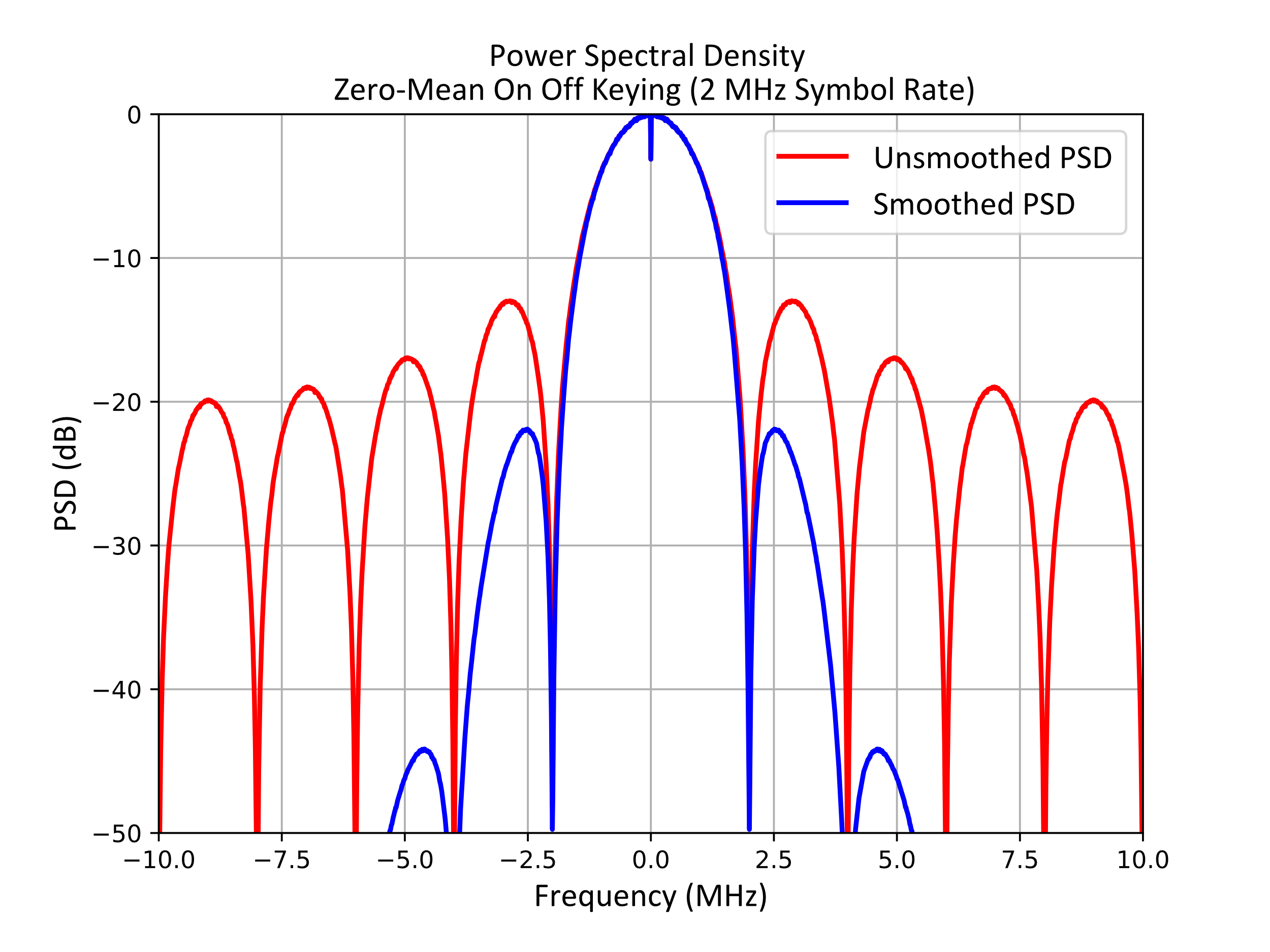 Single carrier OOK with a symbol rate of 2 MHz
Smoothed PSD with a simple Butterworth filter for spectral filtering
Slide 8
Steve Shellhammer (Qualcomm)
November 2024
Proposal for the Downlink High Data Rate
Slide 9
Steve Shellhammer (Qualcomm)
November 2024
Low Data Rate (for Backscatter STAs)
As suggested in [3] Backscatter STAs will require a lower symbol rate, based on clock accuracy and maximum clock rate constraints
It is also possible to support more than one lower data rate as suggested in [4]
However, we prefer not to support too many downlink data rates
In [5] they suggested one lower data rate of 250 kb/s
Selection of that data rate(s) less than 1 Mb/s TBD
Discussion needed on best Downlink data rate(s) for backscatter devices
Slide 10
Steve Shellhammer (Qualcomm)
November 2024
Summary
Discussed two Downlink data rates to support devices with different receiver capabilities
Proposed a High Data Rate of 1 Mb/s
Proposed a Low Data Rate(s) of TBD kb/s
Slide 11
Steve Shellhammer (Qualcomm)
November 2024
Straw Poll #1
Do you agree to add following content to sub-clause 4 of SFD:
The AMP Downlink PPDU shall support at least two data rates:
The High Data Rate shall be 1 Mb/s
The Low Data Rate(s) shall be TBD kb/s
Slide 12
Steve Shellhammer (Qualcomm)
November 2024
References
Yinan Qi, “Specification Framework for TGbp,” IEEE 802.11-24/1613r2, September 2024
Steve Shellhammer, Bin Tian, and Pooria Pakrooh, “WUR for Integrated Energizer Case,” IEEE 802.11-24/1163r0, July 2024
Rui Cao, et. al., “AMP DL PPDU Design Considerations,” IEEE 802.11-24/1557r0, September 2024
Bin Qian, Lei Huang, Panpan Li, David, Xun Yang, “Downlink Data Rates for Bi-static Backscattering,” IEEE 802.11-24/1731r1, November 2024
Weijie Xu, et. al., “Data rates for AMP,” IEEE 802.11-24/1801r0, November 2024
Slide 13
Steve Shellhammer (Qualcomm)